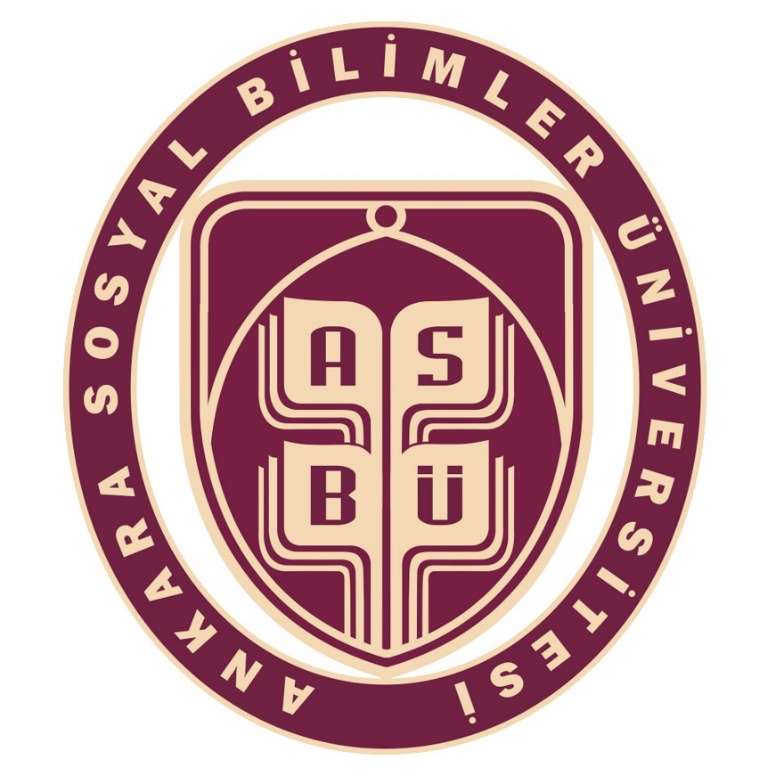 TAŞINIR YÖNETİM HESABI  ve YIL SONU İŞLEMLERİSTRATEJİ GELİŞTİRME DAİRESİ BAŞKANLIĞI
ARALIK, 2017
Strateji Geliştirme Dairesi Başkanlığı
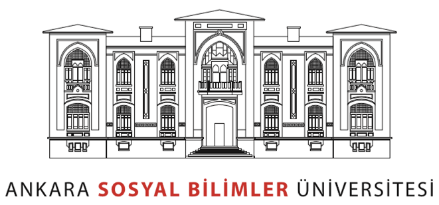 E-posta	:strateji@asbu.edu.tr
Web	: www.asbu.edu.tr
Tlf	: 0 312 5964504
TAŞINIR MAL İŞLEMLERİNE İLİŞKİN AÇIKLAMALAR
1- Tüketim dönem çıkışları Stratejiye gönderildikten sonra hiçbir suretle TKYS den çıkış yapılmaması, 

2-Yeni Bütünleşik Sistem dolayısıyla Zorunlu olmadığı sürece taşınır devirlerinin yapılmaması, yapıldı ise ivedi olarak Strateji Muhasebe Birimine gönderilmesi,

3- Strateji Dai. Başkanlığından alınacak Rapor ile MUHASEBE-BİRİM KARŞILAŞTIRMASI yapılması,
Strateji Geliştirme Dairesi Başkanlığı
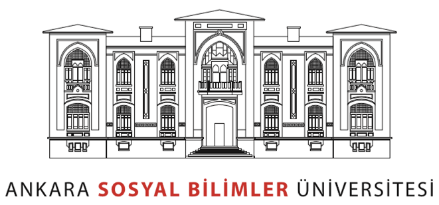 E-posta	:strateji@asbu.edu.tr
Web	: www.asbu.edu.tr
Tlf	: 0 312 5964504
HATIRLATMALAR:
Sayımı yapılan yılın işlemleri bitirilmeden sonraki yıla ait giriş çıkış kayıtları yapılamaz.
Tüm ambarların sayım işlemi tek tek yapılacak,
Tüm ambarların sayım işlemi bittikten sonra “YILSONU İŞLEMİNİ BİTİR” butonunu mutlaka kullanmak gerekir.
Yılsonu işlemi bitir butonu kullanılmadıkça yapılan kayıtlar bir önceki yılın 31 Aralık tarihini alacaktır.
Yıl sonu işlemlerinin mutlaka bitirilmesi gerekmekte olup, belirtilen tarihte sistemden alınacak 14 örnek numaralı raporun Harcama Birimi Yönetim Dönemi Hesabı Cetveli muhasebe kayıtları ile karşılaştırılmak suretiyle mutabakat sağlanmadan "YIL SONU İŞLEMLERİNİ BİTİR" butonu kesinlikle kullanılmayınız.
Taşınır raporları menüsünden harcama birimleri bazında yönetim hesabı için istenilen diğer raporlar alınabilecektir
Strateji Geliştirme Dairesi Başkanlığı
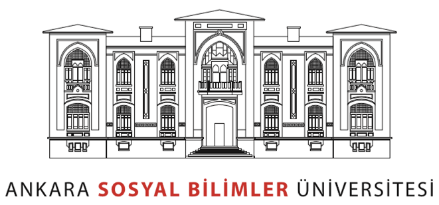 E-posta	:strateji@asbu.edu.tr
Web	: www.asbu.edu.tr
Tlf	: 0 312 5964504
Mevzuatın; kaynakların kullanılması ve yönetilmesi konusunda harcama birimi ve harcama yetkililerine yüklediği sorumluluğun gereği olarak taşınır kayıt ve taşınır kontrol yetkilisi tarafından harcama birimleri itibarıyla, yılsonuna kadar taşınır yönetim hesabının hazırlanması gerekmektedir.
Strateji Geliştirme Dairesi Başkanlığı
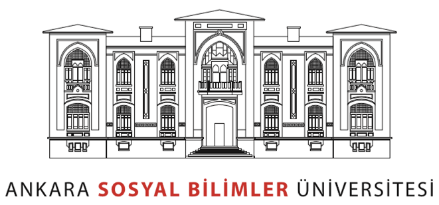 E-posta	:strateji@asbu.edu.tr
Web	: www.asbu.edu.tr
Tlf	: 0 312 5964504
Mevzuatın; kaynakların kullanılması ve yönetilmesi konusunda harcama birimi ve harcama yetkililerine yüklediği sorumluluğun gereği olarak taşınır kayıt ve taşınır kontrol yetkilisi tarafından harcama birimleri itibarıyla, yılsonuna kadar taşınır yönetim hesabının hazırlanması gerekmektedir.
Strateji Geliştirme Dairesi Başkanlığı
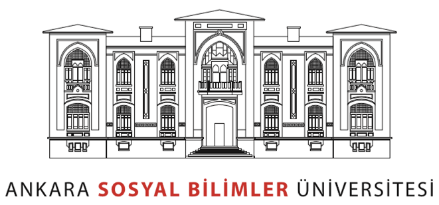 E-posta	:strateji@asbu.edu.tr
Web	: www.asbu.edu.tr
Tlf	: 0 312 5964504
TAŞINIR YÖNETİM HESABI DOSYALARININ 
                                   HAZIRLANMASI 
Taşınır Mal Yönetmeliği gereğince, yıl sonu işlemleri tamamladıktan sonra 2 adet Yönetim  Hesabı  Dosyası  hazırlanması,  bunların  imza  aşamaları  tamamlandıktan  sonra denetim  esnasında  sunulmak  üzere  1  adedinin  Harcama  Biriminde,  1  adedinin  Strateji Geliştirme Daire Başkanlığında saklanması gerekmektedir.
Strateji Geliştirme Dairesi Başkanlığı
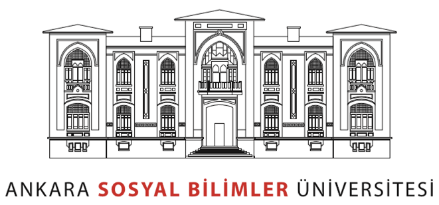 E-posta	:strateji@asbu.edu.tr
Web	: www.asbu.edu.tr
Tlf	: 0 312 5964504
Taşınır Yönetim Hesabı Dosyası aşağıdaki cetvellerden oluşur: 
1-) Sayım Tutanağı, 
2-) Taşınır Sayım ve Döküm Cetveli, 
3-) Taşınır Yönetim Hesabı Cetveli, 
4-) Kütüphane Yönetim Hesabı Cetveli, 
5-) Yıl sonu itibariyle en son düzenlenen TİF sıra numarasını gösterir tutanak.
Strateji Geliştirme Dairesi Başkanlığı
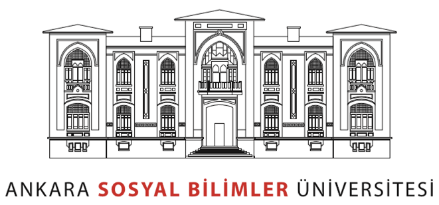 E-posta	:strateji@asbu.edu.tr
Web	: www.asbu.edu.tr
Tlf	: 0 312 5964504
1-) Sayım Tutanağı: 
 Sayım ve Yıl Sonu İşlemleri  Sayım Tutanağı Listesi menüsüne giriniz.
Strateji Geliştirme Dairesi Başkanlığı
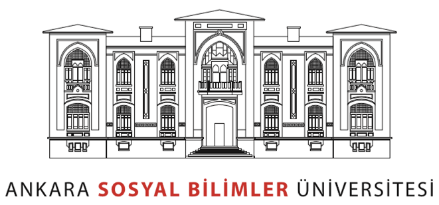 E-posta	:strateji@asbu.edu.tr
Web	: www.asbu.edu.tr
Tlf	: 0 312 5964504
“Yılı” 2014 seçiniz. “Ambar” seçimini yapınız.
Strateji Geliştirme Dairesi Başkanlığı
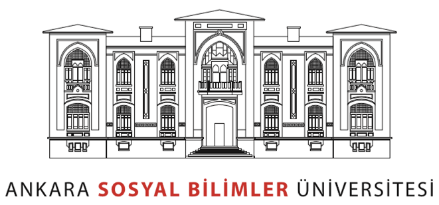 E-posta	:strateji@asbu.edu.tr
Web	: www.asbu.edu.tr
Tlf	: 0 312 5964504
Boş kutucuğu tıklayıp, “Rapor” butonuna basarak Sayım Tutanağını yazdırınız.
UYARI: 1’den fazla ambarı bulunan harcama birimlerinin Sayım Tutanaklarını bütün ambarlar için ayrı ayrı almaları gerekmektedir.
Strateji Geliştirme Dairesi Başkanlığı
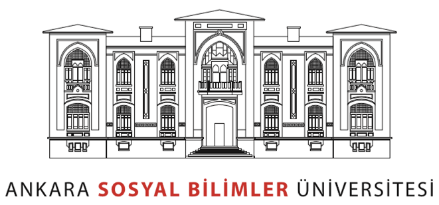 E-posta	:strateji@asbu.edu.tr
Web	: www.asbu.edu.tr
Tlf	: 0 312 5964504
2-) Taşınır Sayım ve Döküm Cetveli: 
 Taşınır Raporlar Taşınır Raporlar menüsüne giriniz.
Strateji Geliştirme Dairesi Başkanlığı
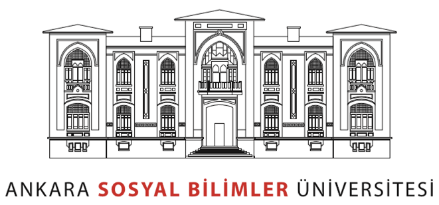 E-posta	:strateji@asbu.edu.tr
Web	: www.asbu.edu.tr
Tlf	: 0 312 5964504
Seçimleri aşağıdaki gibi yapınız. 
Rapor: 13 Nolu Örnek – Sayım Döküm Cetveli 
Yıl: 2014 
Hesap Kodu: Tüm Hesaplar
Strateji Geliştirme Dairesi Başkanlığı
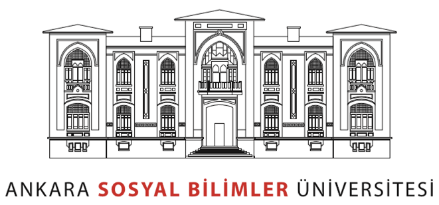 E-posta	:strateji@asbu.edu.tr
Web	: www.asbu.edu.tr
Tlf	: 0 312 5964504
“Rapor” butonuna basarak Taşınır Sayım ve Döküm Cetvelini yazdırınız.
Strateji Geliştirme Dairesi Başkanlığı
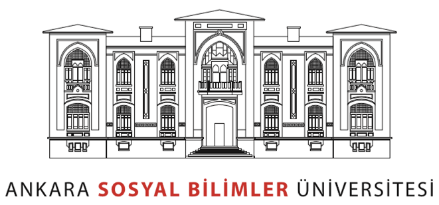 E-posta	:strateji@asbu.edu.tr
Web	: www.asbu.edu.tr
Tlf	: 0 312 5964504
3-) Taşınır Yönetim Hesabı Cetveli: 

Taşınır Raporlar menüsünde seçimleri aşağıdaki gibi yapınız. 
Rapor: 14 Nolu Örnek – Taşınır Yönetim Hesabı Cetveli (Kütüphane / Müze Dahil) Yıl: 2014 Hesap Kodu: Tüm Hesaplar 
“Rapor” butonuna basarak Taşınır Yönetim Hesabı Cetvelini yazdırınız.
Strateji Geliştirme Dairesi Başkanlığı
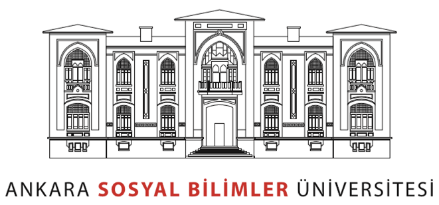 E-posta	:strateji@asbu.edu.tr
Web	: www.asbu.edu.tr
Tlf	: 0 312 5964504
4-) Kütüphane Yönetim Hesabı Cetveli: 
Bu  cetveli  sadece  kayıtlarında  kütüphane  materyali  bulunan  harcama  birimleri  alacaktır.  
Taşınır Raporlar menüsünde seçimleri aşağıdaki gibi yapınız. Rapor: 18 Nolu Örnek – Kütüphane Yönetim Hesabı Cetveli Yıl:2014
“Rapor” butonuna basarak Kütüphane Yönetim Hesabı Cetvelini yazdırınız.
5-) Yıl sonu itibariyle en son düzenlenen TİF sıra numarasını gösterir tutanak  manuel (elle) düzenlenecektir.
Strateji Geliştirme Dairesi Başkanlığı
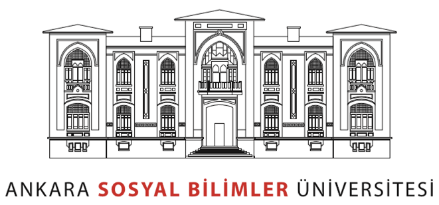 E-posta	:strateji@asbu.edu.tr
Web	: www.asbu.edu.tr
Tlf	: 0 312 5964504
SON İŞLEMLER 
 Yukarıda anlatılan cetvellerden 2’şer nüsha yazdırarak 2 adet Yönetim Hesabı Dosyası oluşturunuz. 
2 nüsha olarak yazdırılan evrakların diziliş şekli:
Strateji Geliştirme Dairesi Başkanlığı
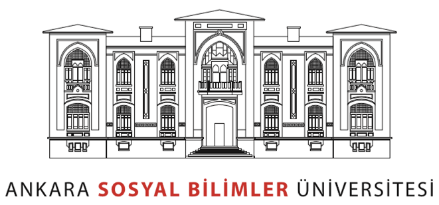 E-posta	:strateji@asbu.edu.tr
Web	: www.asbu.edu.tr
Tlf	: 0 312 5964504
ÜSTTEN ALTA DOĞRU: 
Kapak 
Dizi Pusulası 
Sayım Tutanakları (150, 253, 254, 255 sıraları bozulmadan) 
Taşınır Sayım Döküm Cetvelleri (150, 253, 254, 255 sıraları bozulmadan) 
Harcama Birimi Taşınır Yönetim Hesabı Cetvelleri (150, 253, 254, 255 sıraları bozulmadan) 
En son TİF numarasını gösteren Tutanak
Strateji Geliştirme Dairesi Başkanlığı
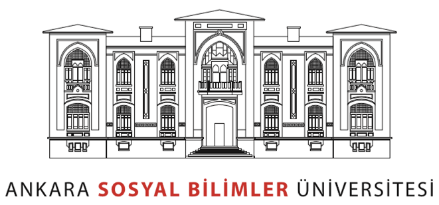 E-posta	:strateji@asbu.edu.tr
Web	: www.asbu.edu.tr
Tlf	: 0 312 5964504
2 dosyanın da imzalarını tamamlayarak en geç 27 Aralık 2017 Çarşamba günü mesai saati bitimine kadar Strateji Geliştirme Daire  Başkanlığına teslim edilmesi gerekmektedir.
  Taşınır Konsolide Görevlisine kontrol ettirdikten sonra, Muhasebe Yetkilisi Tolga OVALIOĞLU’na ilgili cetvelleri imzalattırınız. 
  Tüm imzaları tamamlanan dosyaların 1 adedini geri alarak biriminizde saklayınız.
Strateji Geliştirme Dairesi Başkanlığı
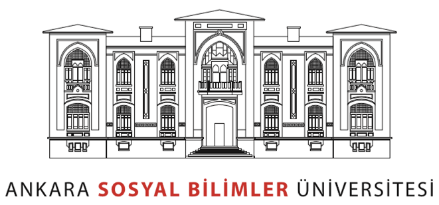 E-posta	:strateji@asbu.edu.tr
Web	: www.asbu.edu.tr
Tlf	: 0 312 5964504
Teşekkürler                     STRATEJİ GELİŞTİRME DAİRE BAŞKANLIĞI
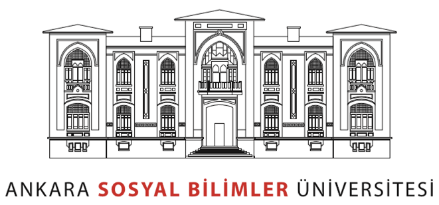 E-posta	:strateji@asbu.edu.tr
Web	: www.asbu.edu.tr
Tlf	: 0 312 5964504
Strateji Geliştirme Dairesi Başkanlığı